РОСПРИРОДНАДЗОР
Федеральная служба по надзору 
в сфере природопользования
Сбор и удаление отходов, не относящихся к твердым коммунальным отходам
Руководитель Межрегионального управления Росприроднадзора по Иркутской области и Байкальской природной территории
Оксана Петровна Курек
2
Несанкционированные свалки на территории 
Иркутской области
30 населенных пунктов, расстояние до ОРО 106 км (согласно раздела 7 тер. схемы)
3
Контейнерные площадки
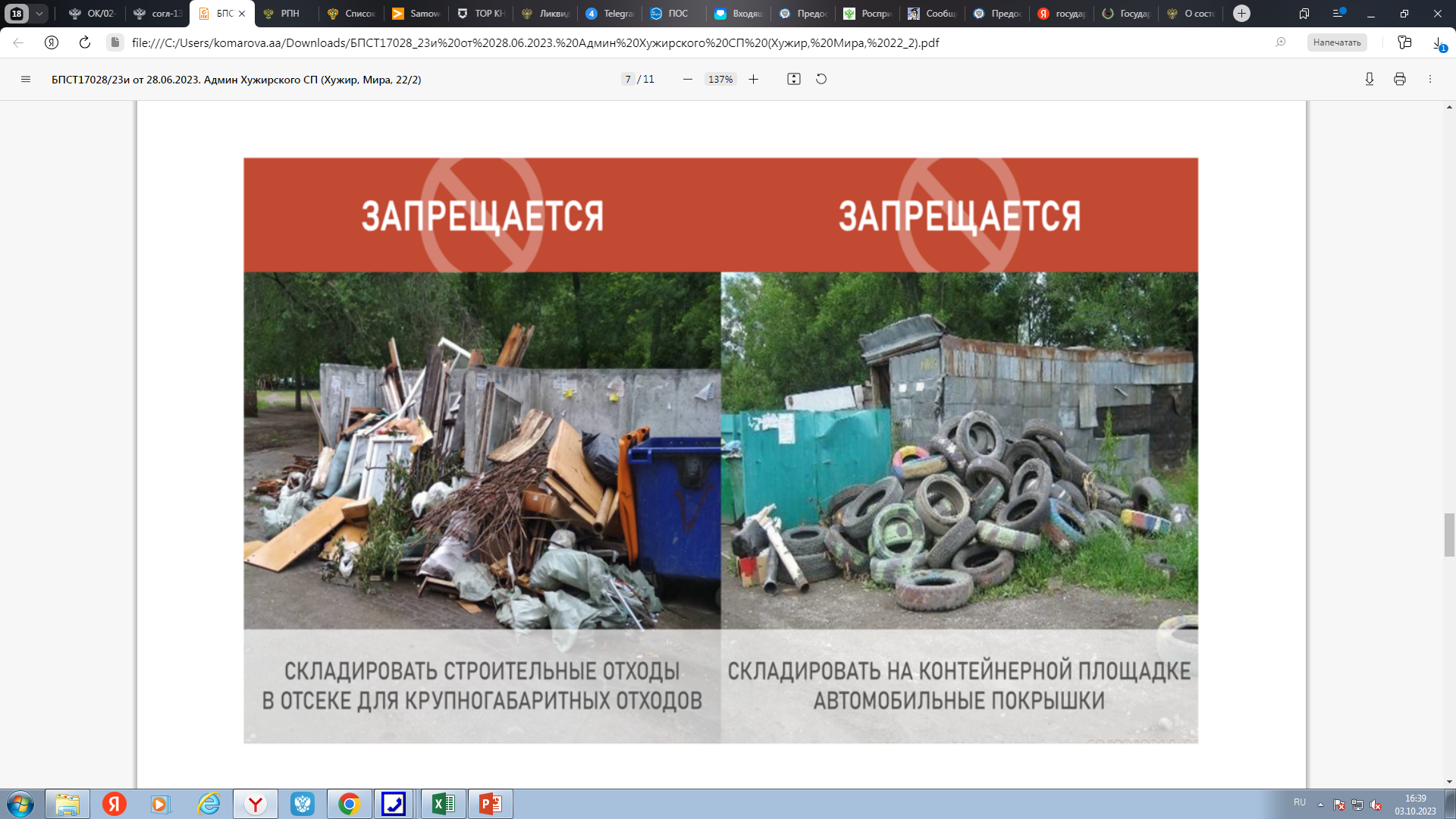 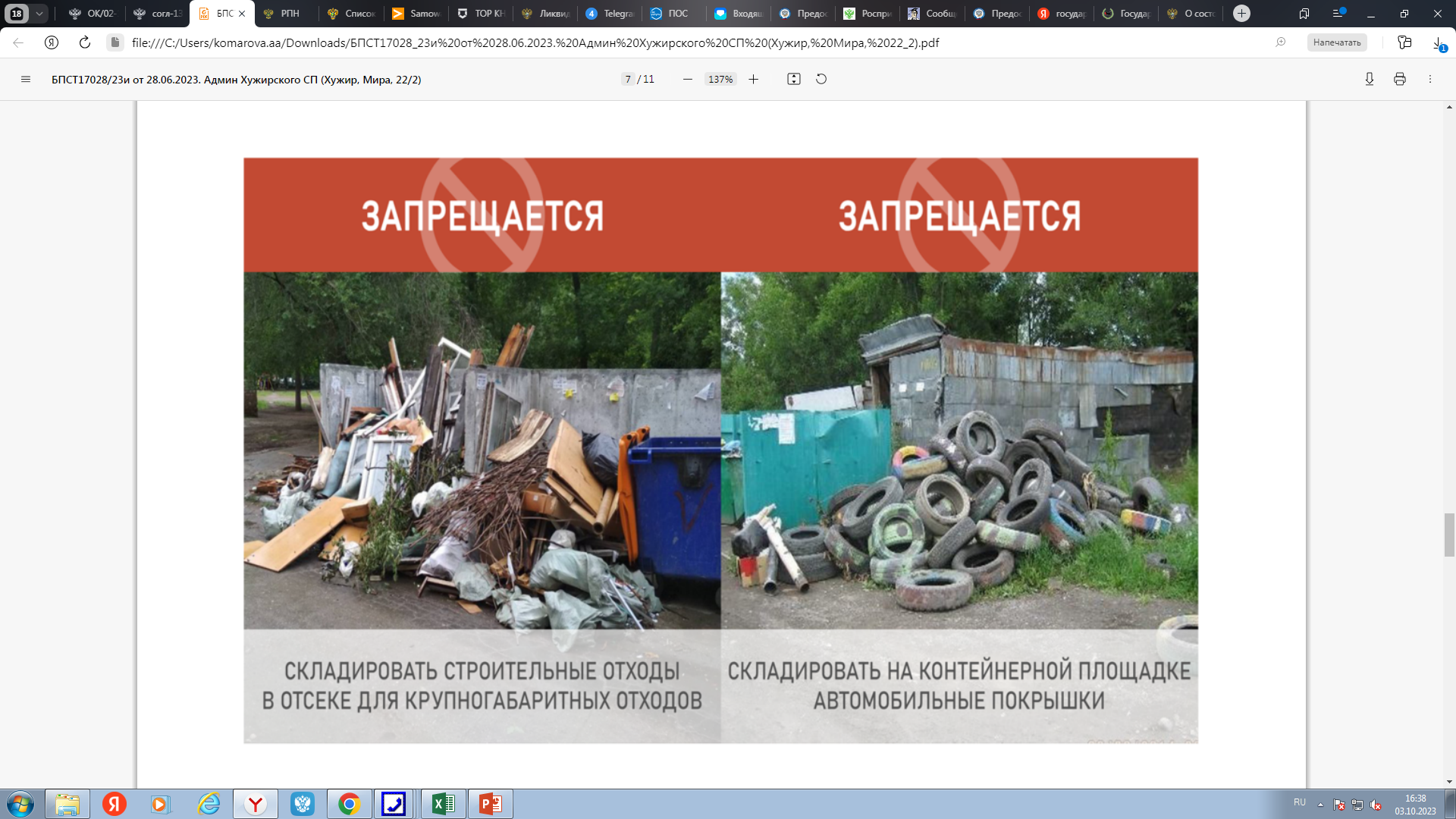 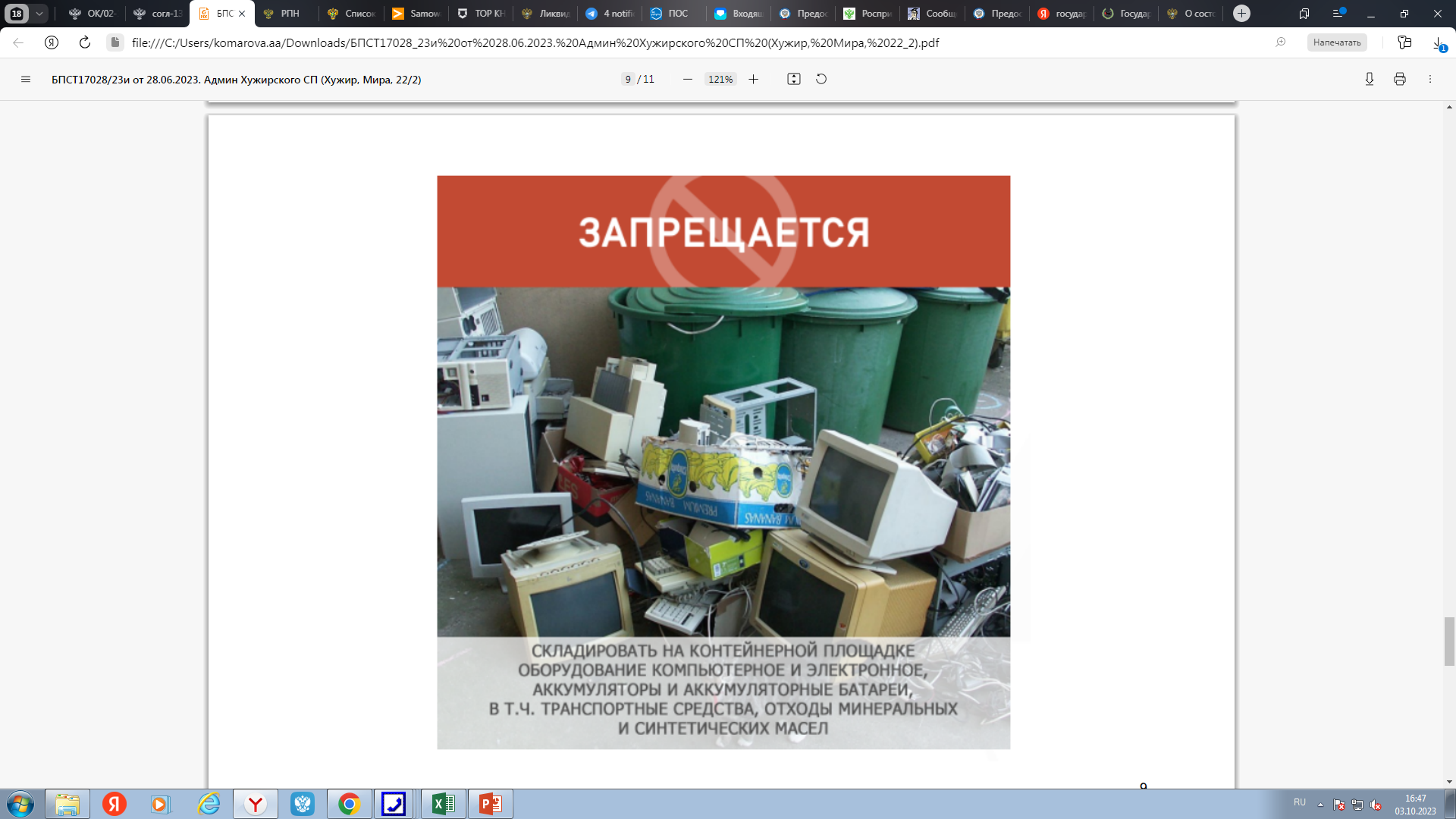 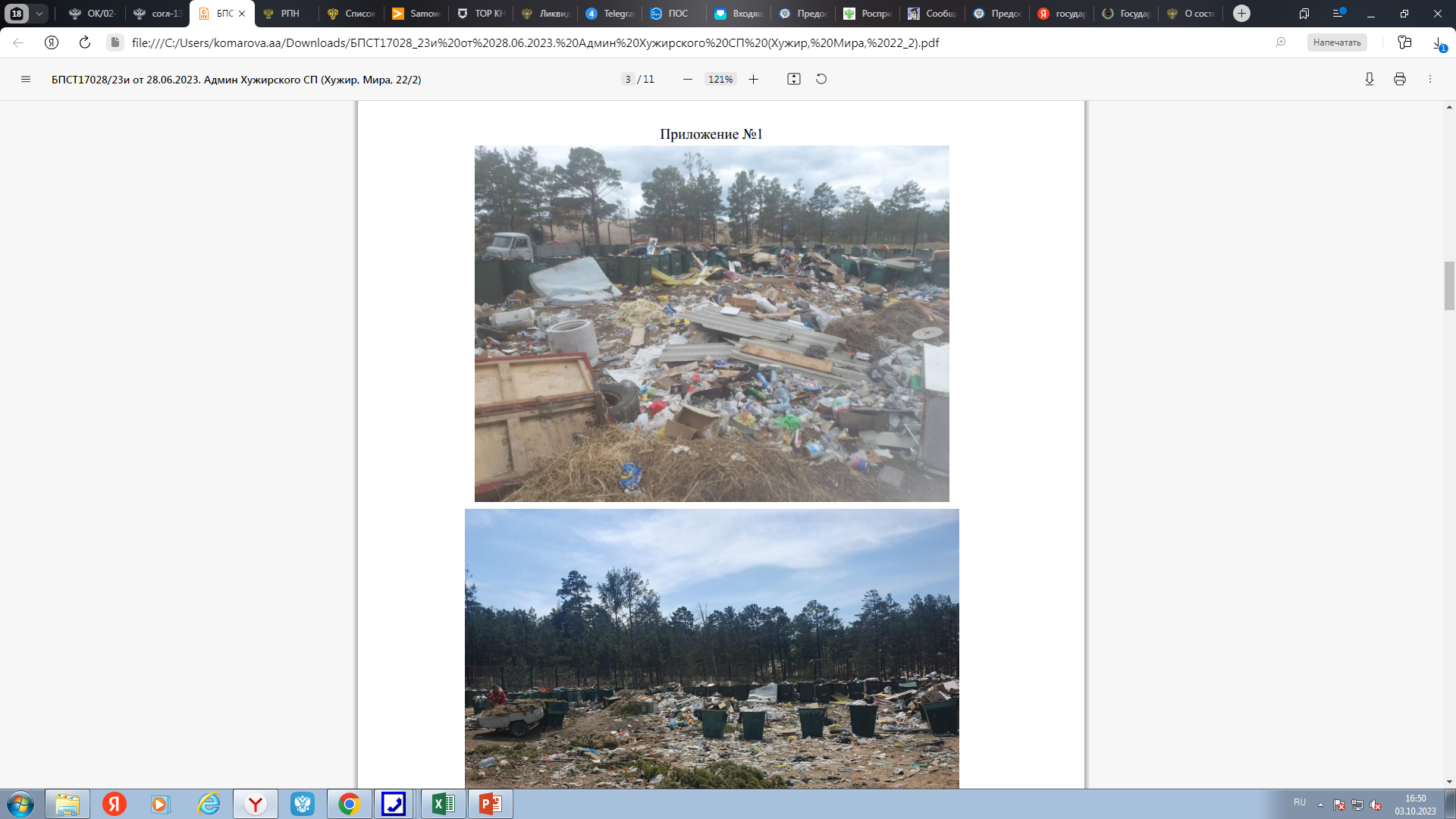 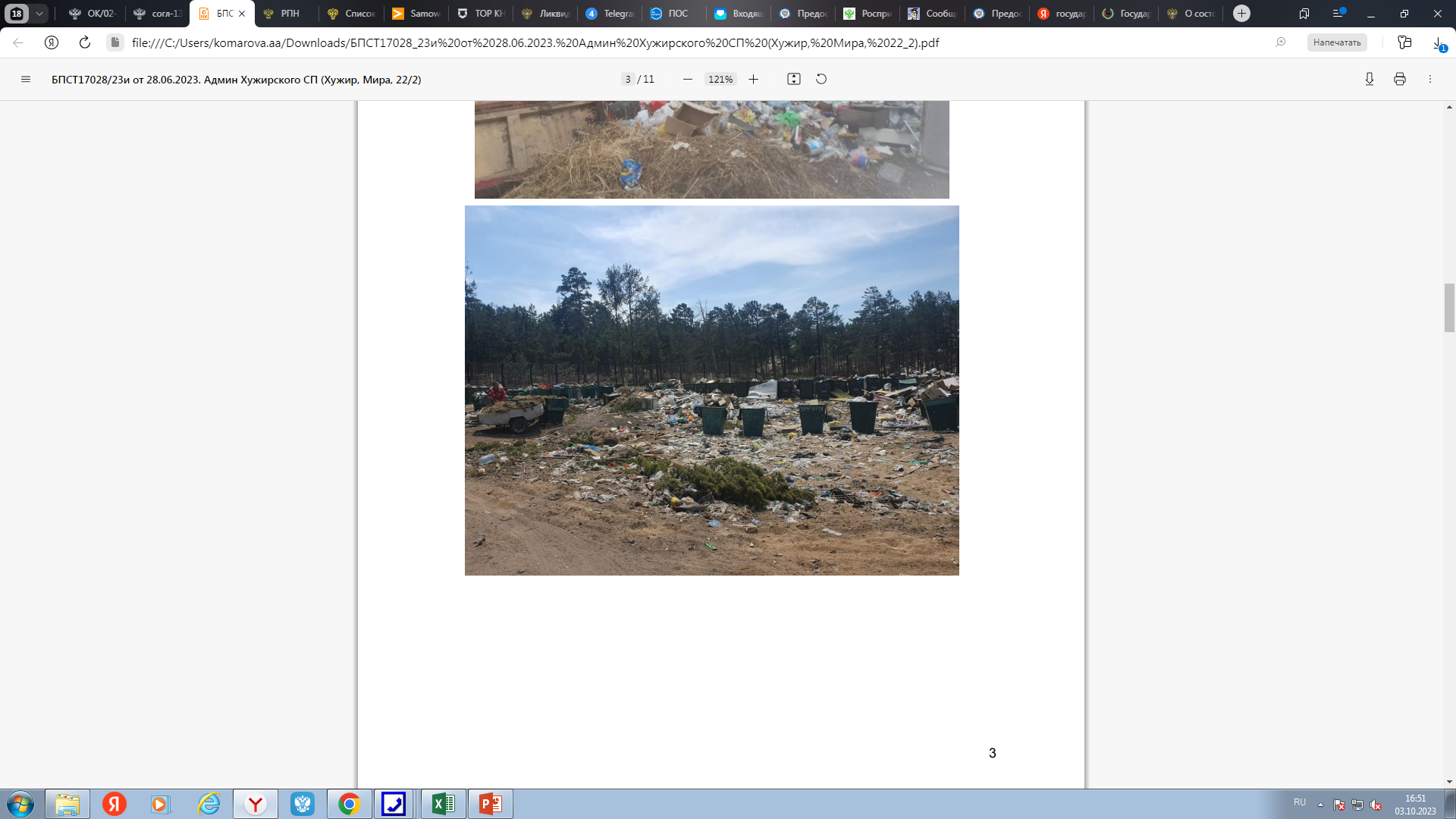 в соответствии с пунктом 18 части 1 статьи 14, пунктом 14 части 1 статьи 15 Федерального закона от 06.10.2003 N 131-ФЗ "Об общих принципах организации местного самоуправления в Российской Федерации", к вопросам местного значения городского поселения относится участие в организации деятельности по накоплению (в том числе раздельному накоплению) и транспортированию твердых коммунальных отходов.
4
Перечень отходов, не относящихся к ТКО
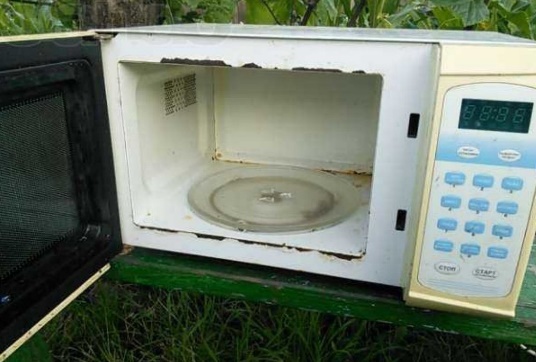 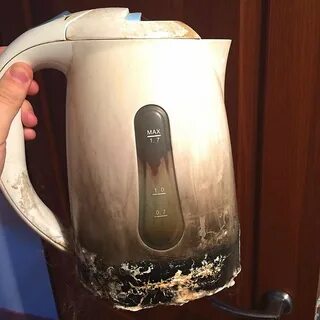 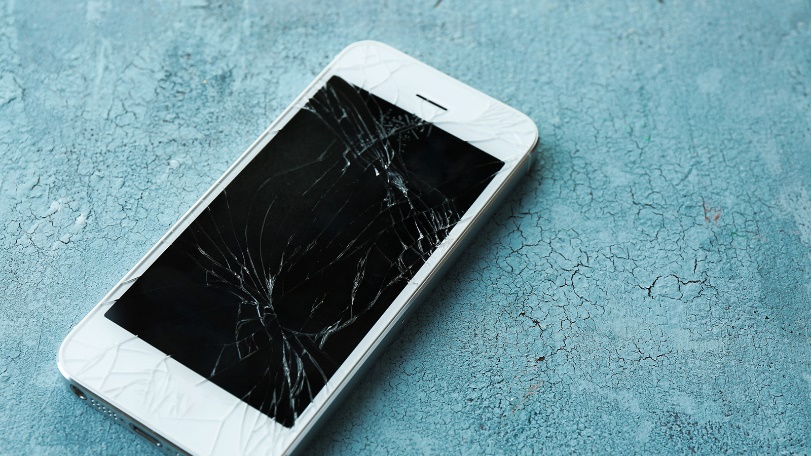 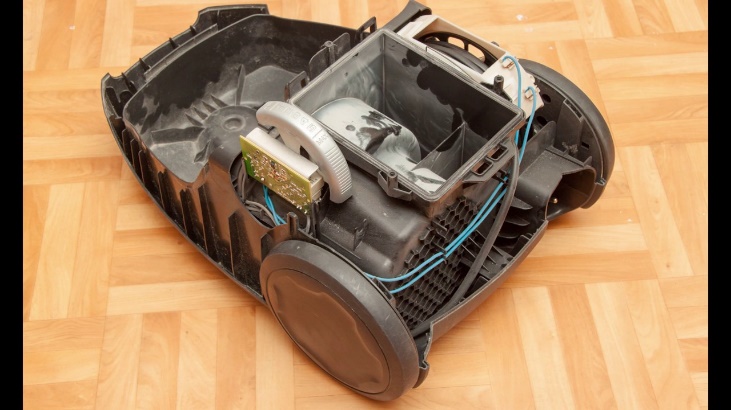 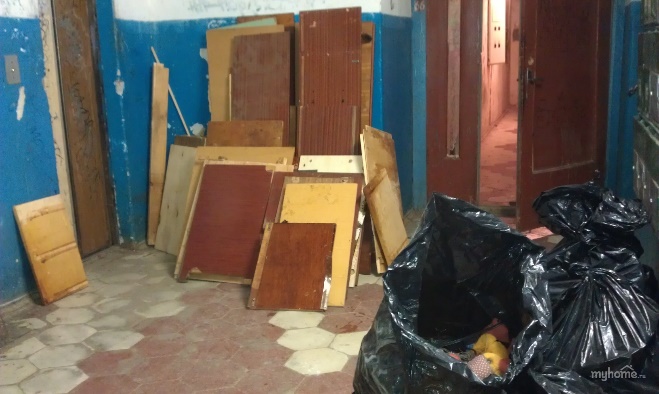 5
Памятка по обращению с отходами
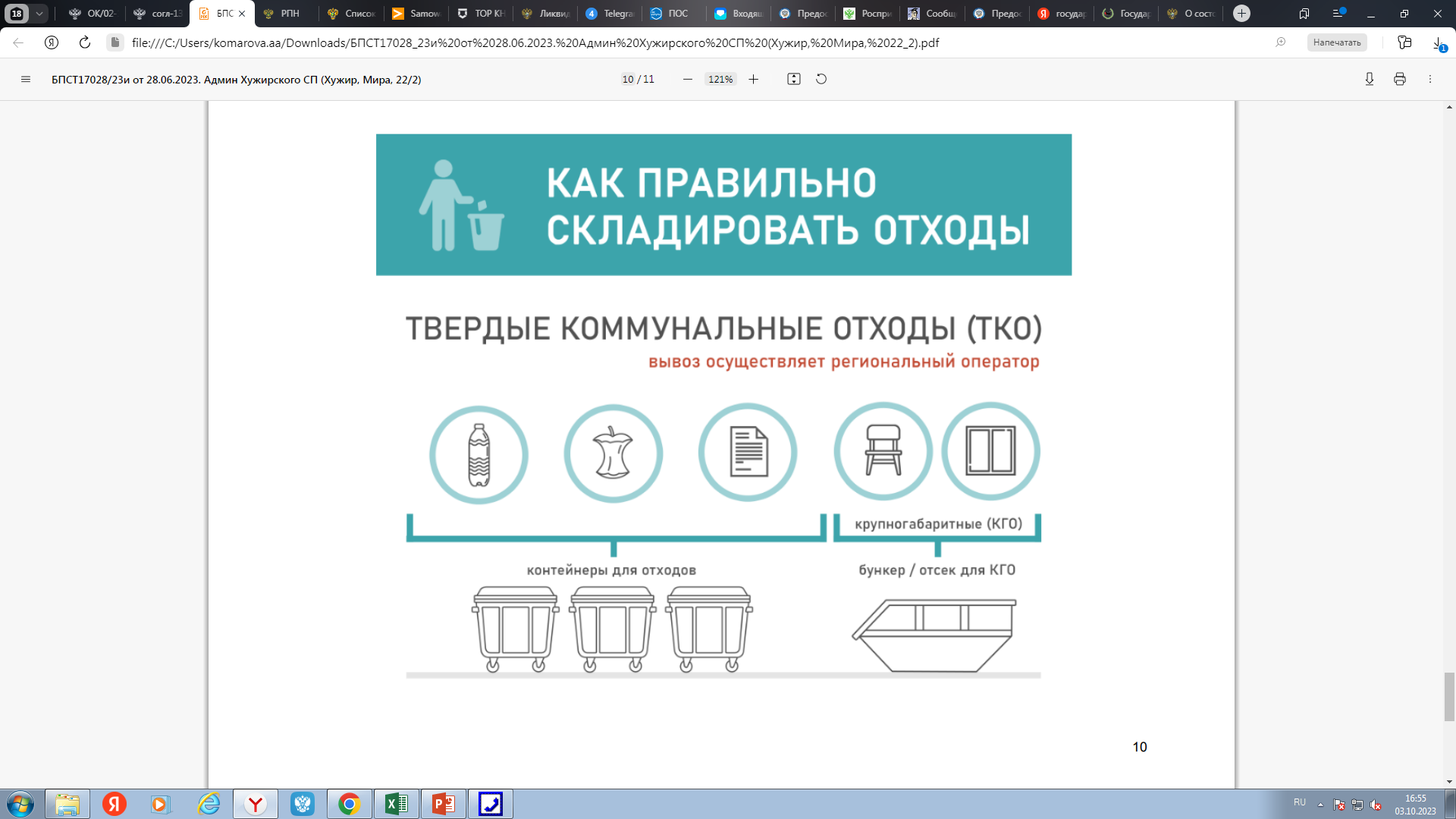 6
Памятка по обращению с отходами
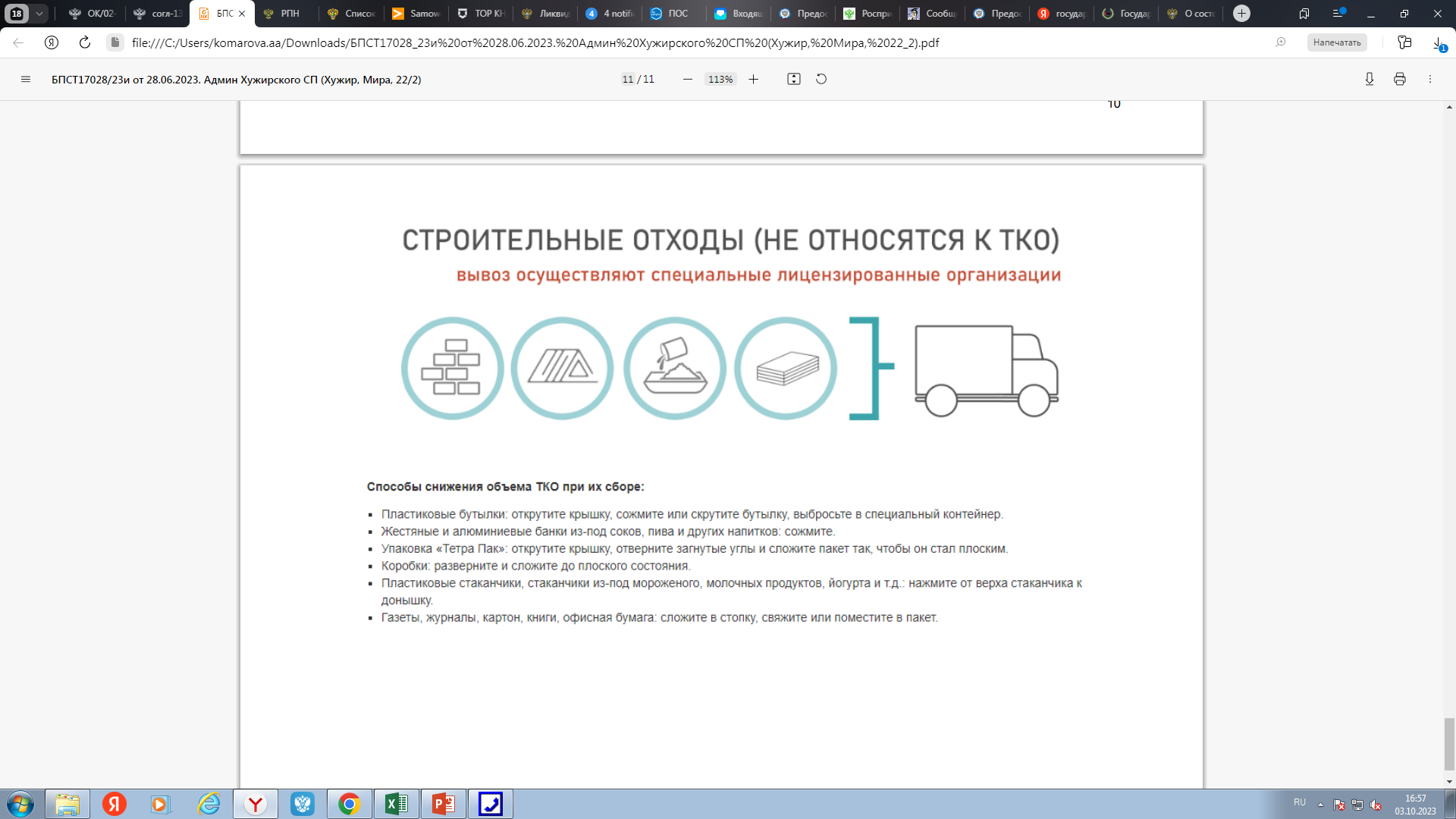 7
Сведения об осуществляемых работах по обращению с отходами хозяйствующими субъектами, расположенными на территории  Иркутской области, в соответствии с выданными лицензиями на деятельность по сбору, транспортированию, обработке, утилизации, обезвреживанию, размещению отходов I-IV классов опасности
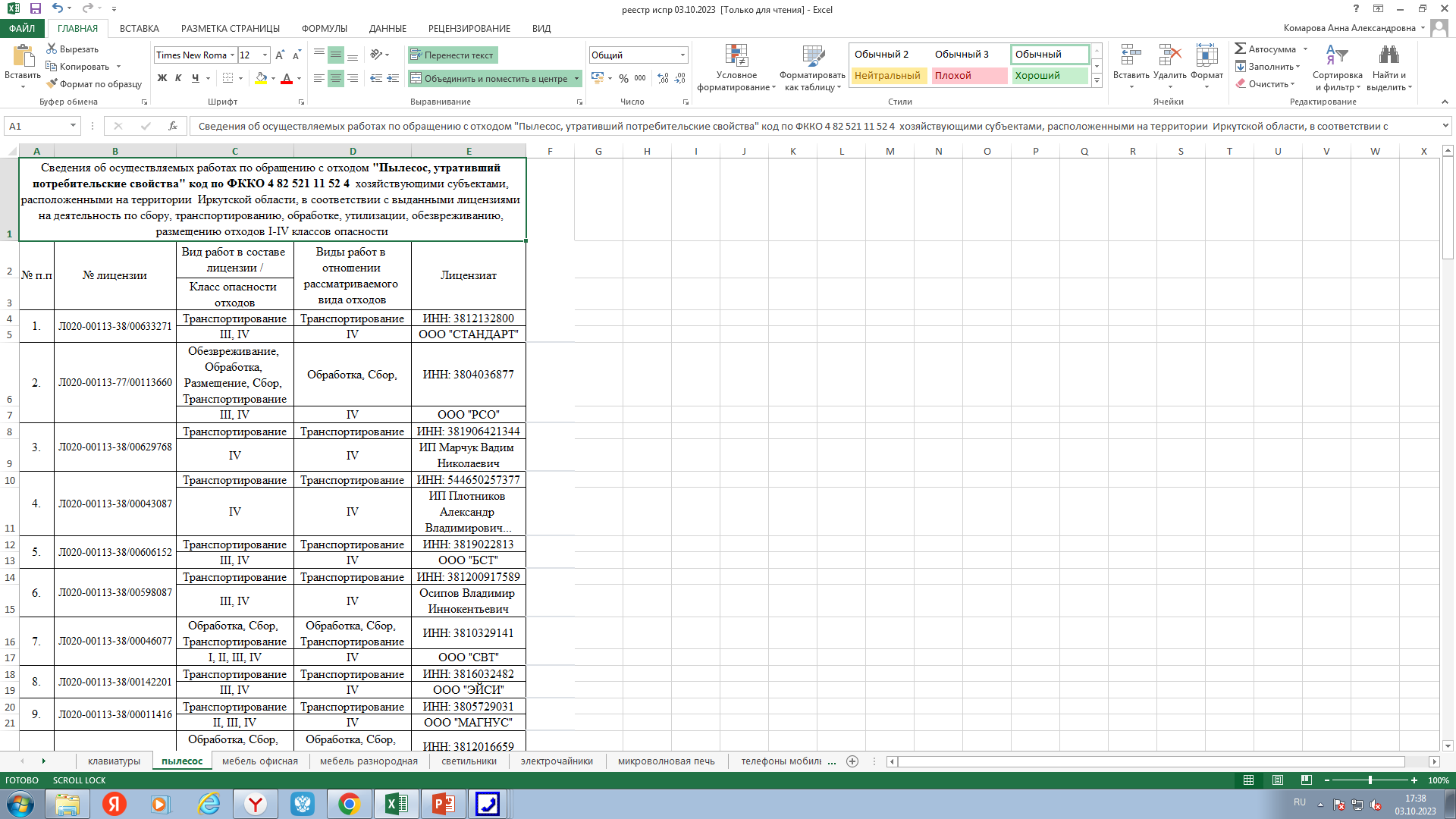 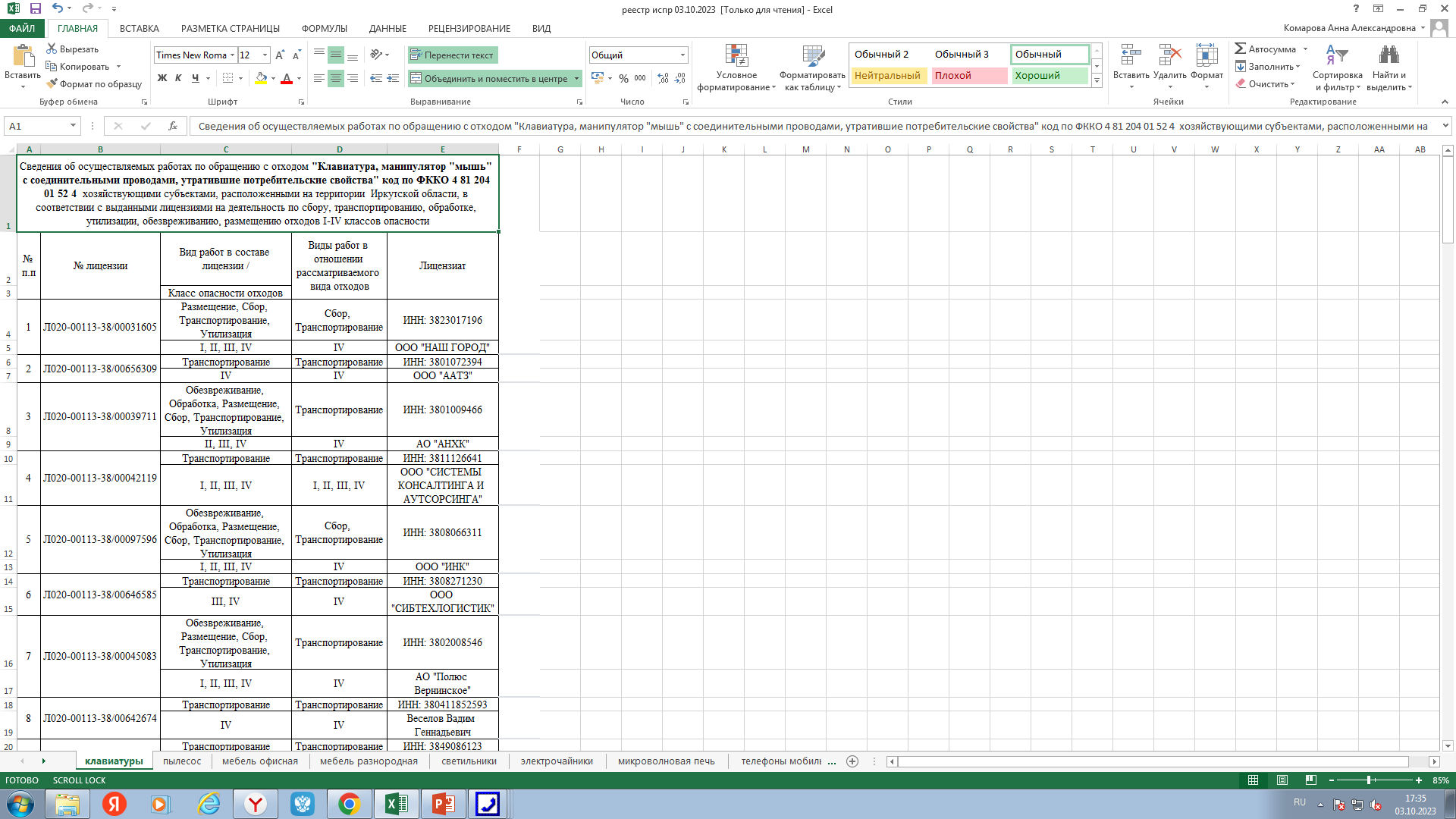 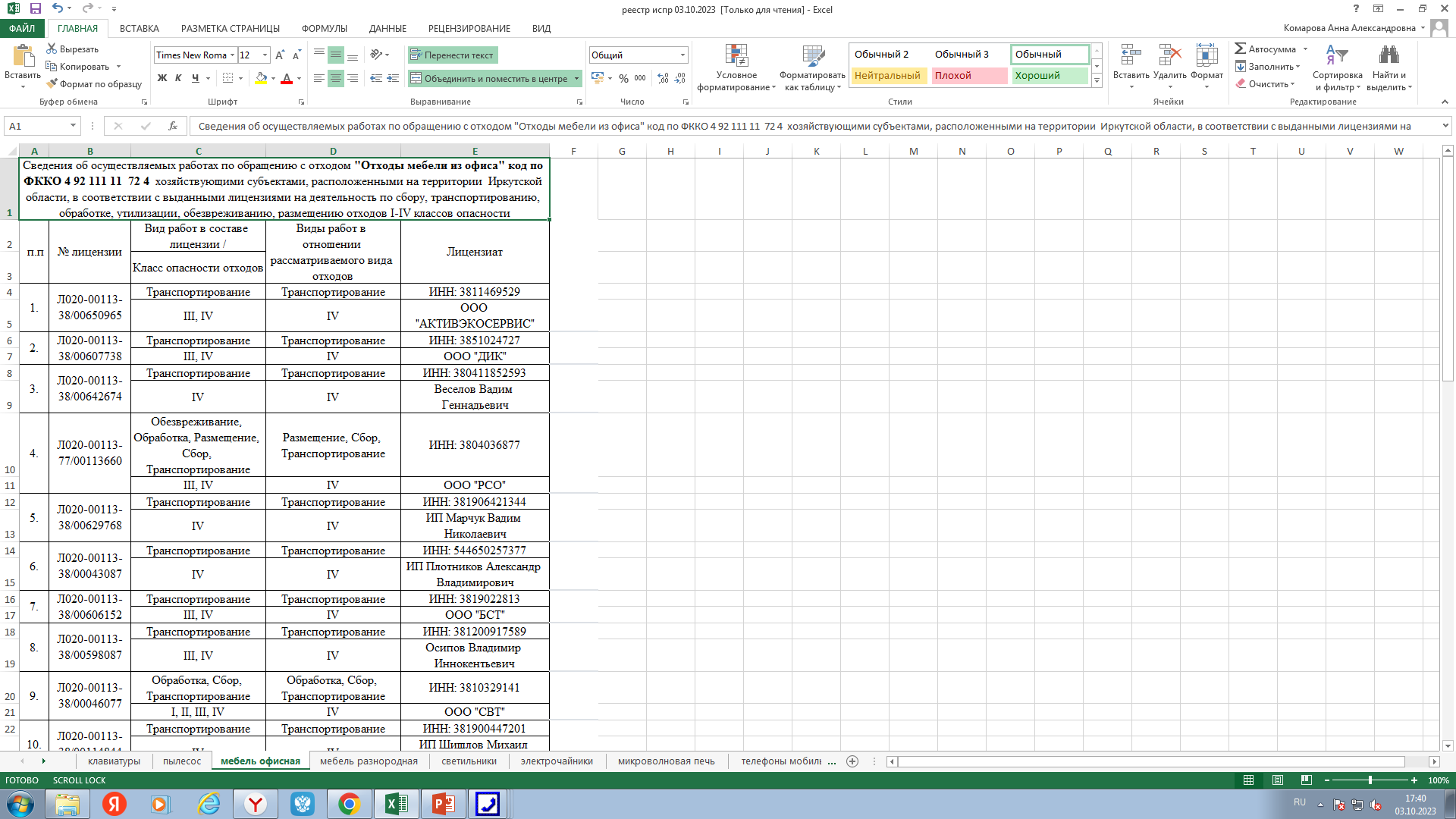 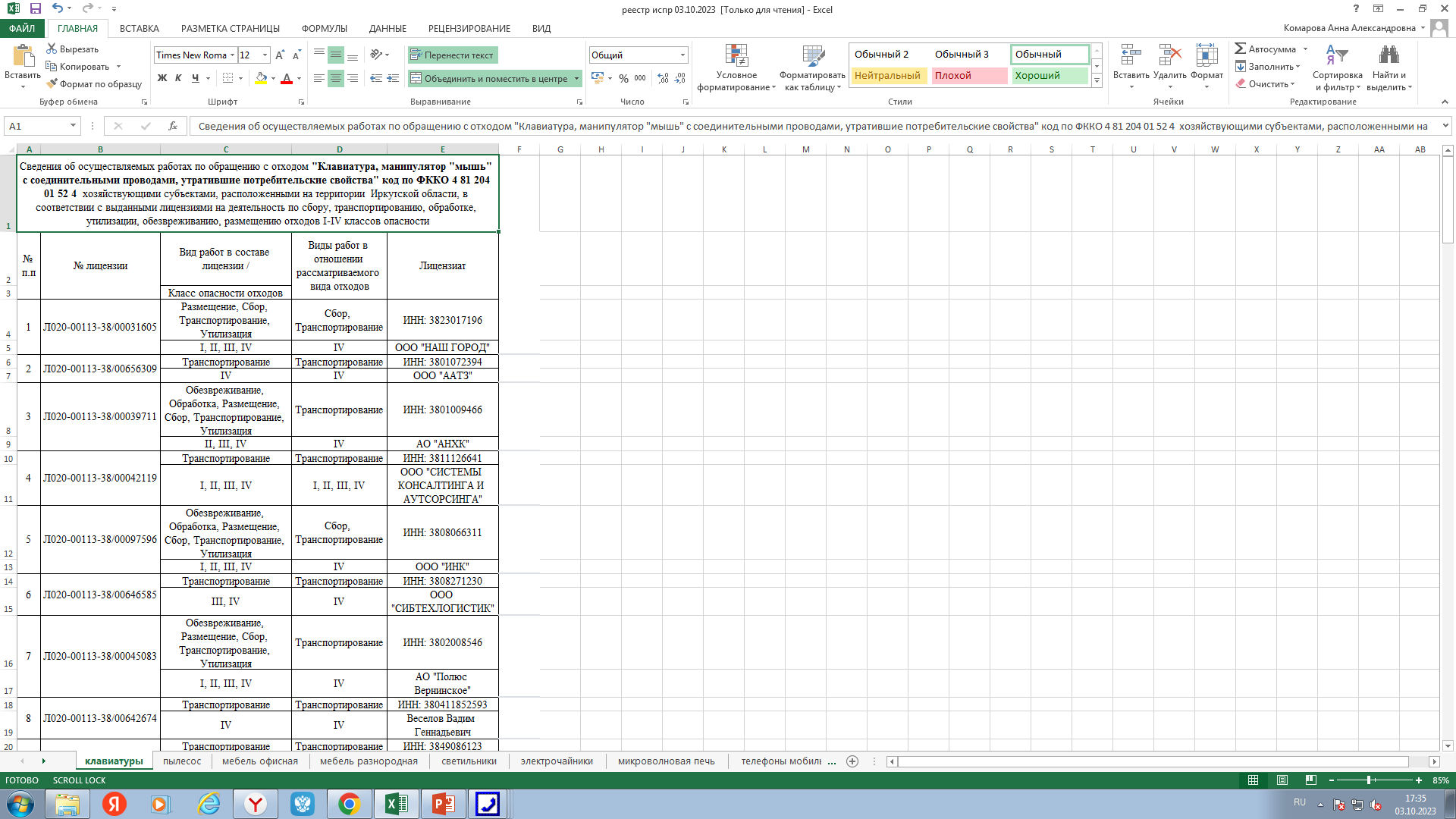 8
Международная детско-юношеская премия 
«Экология – дело каждого» (сделано)
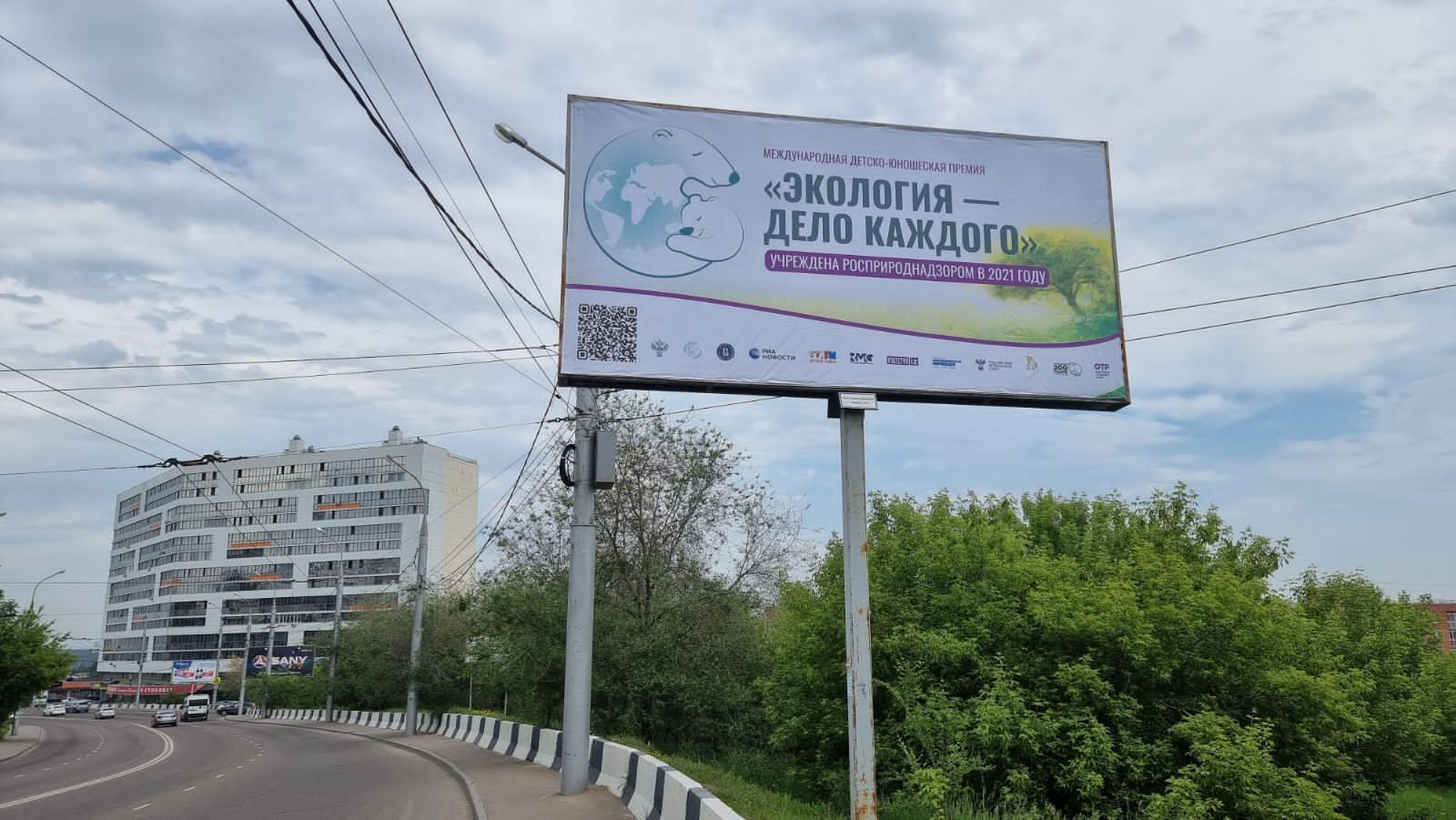 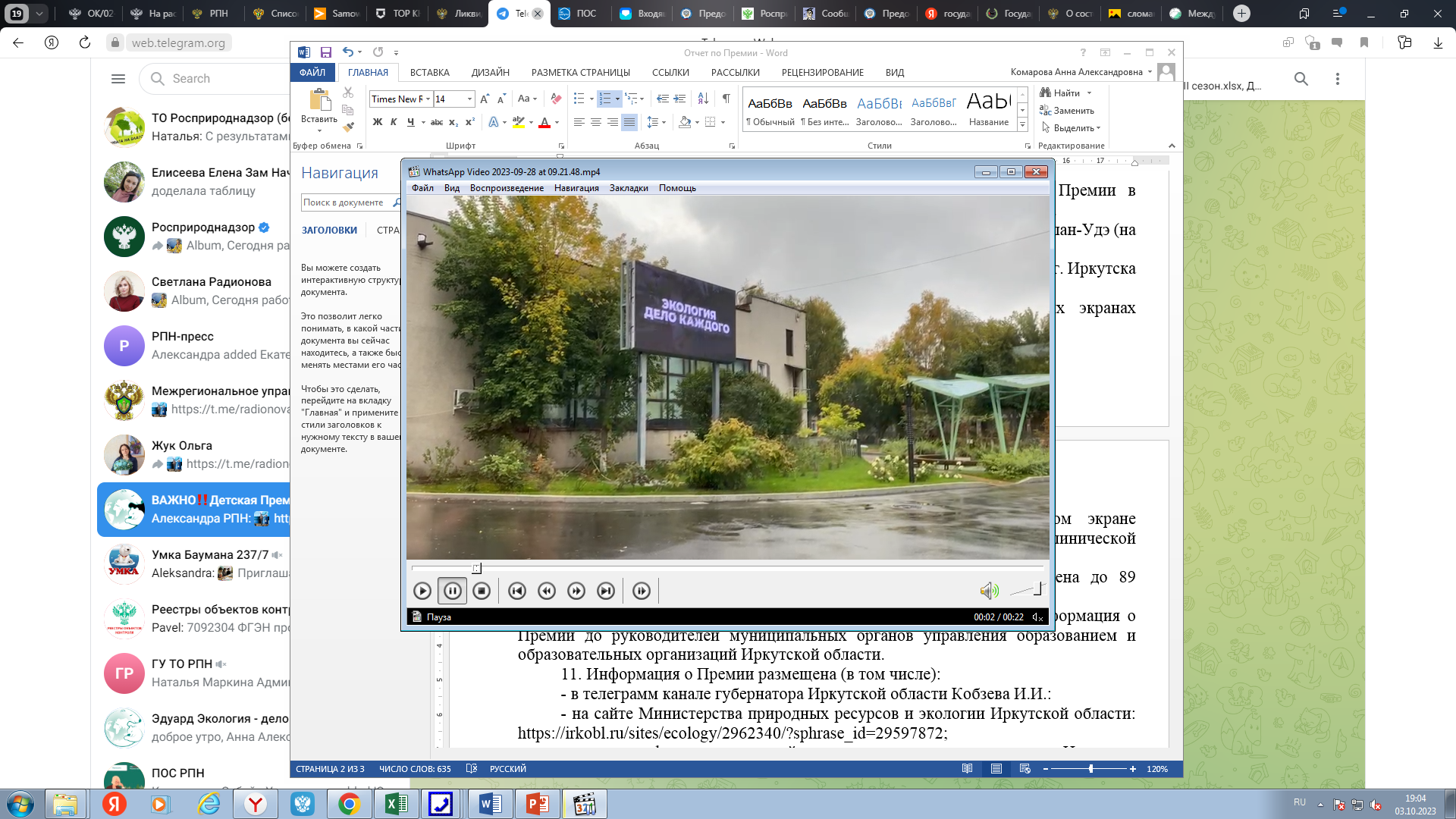 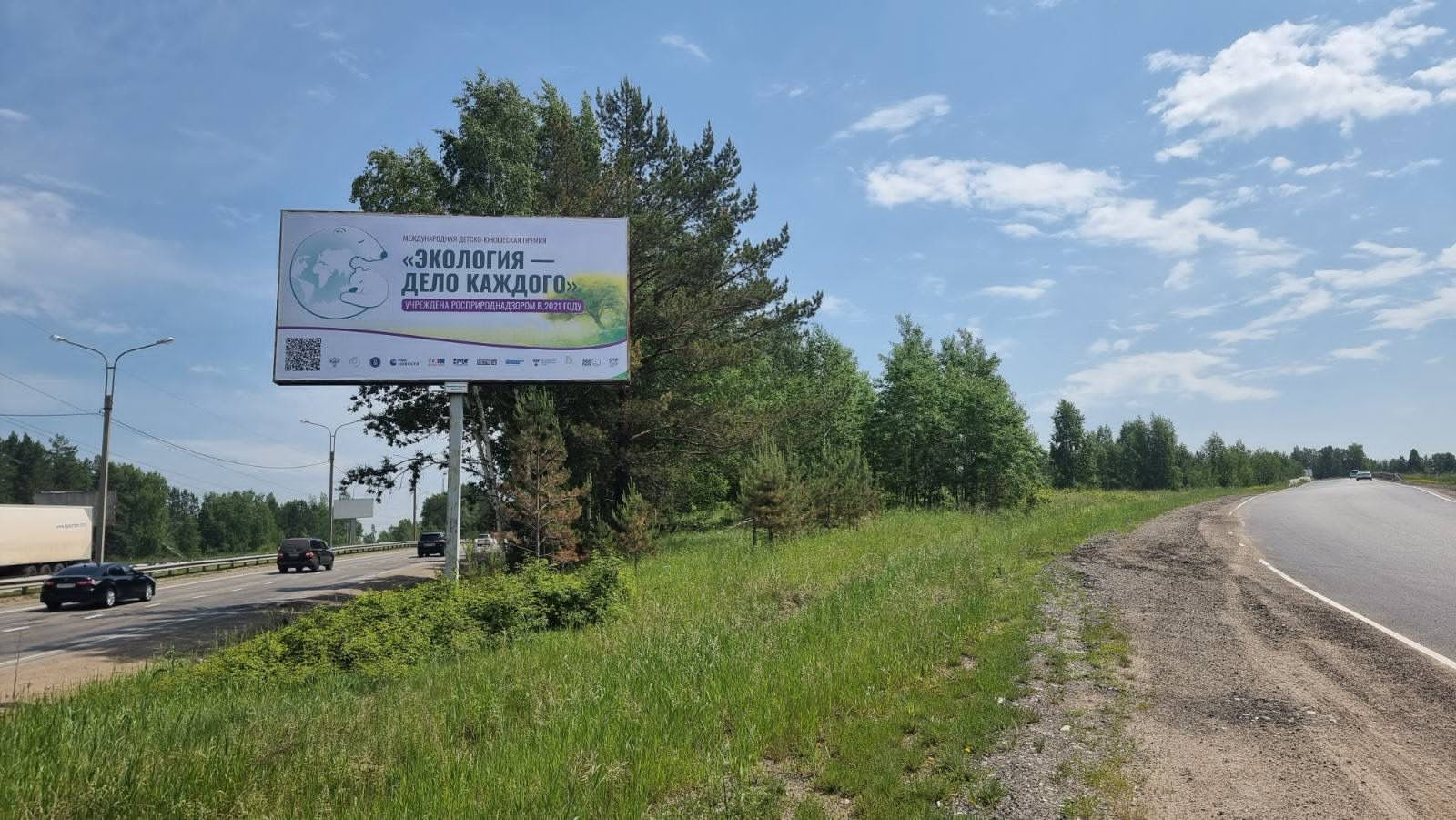 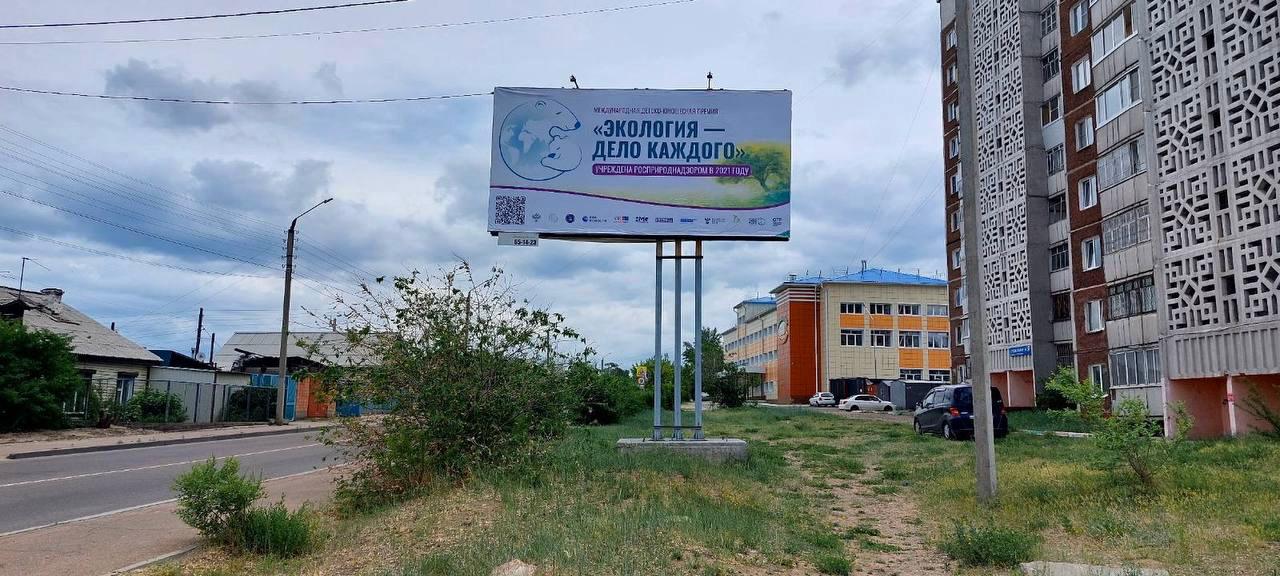 9
Международная детско-юношеская премия 
«Экология – дело каждого» (можно сделать)
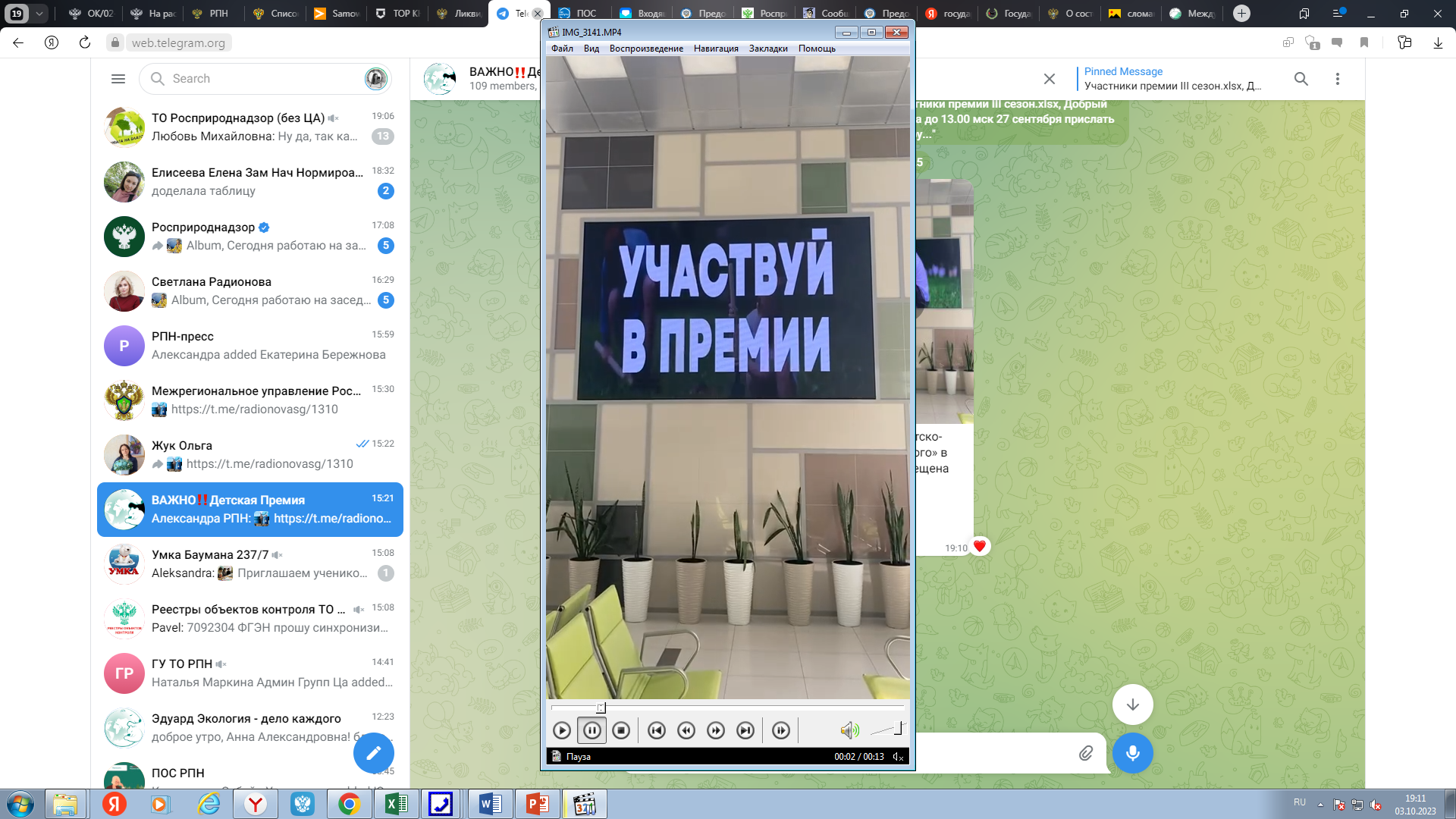 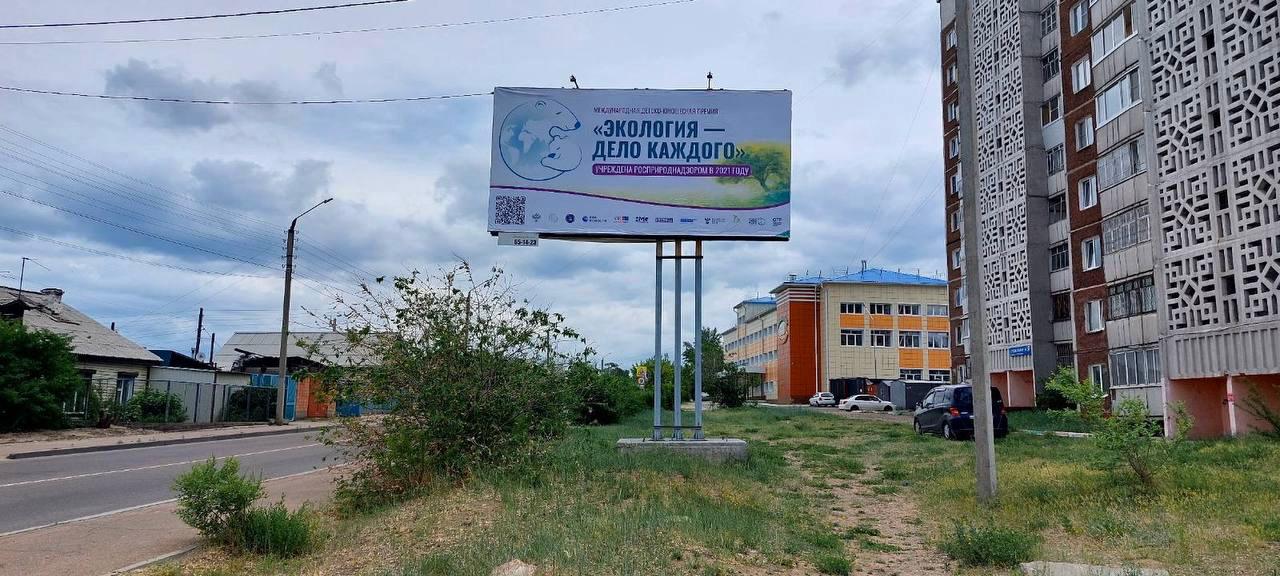 Размещение информационных роликов на информационных экранах
 в транспорте МО;
 в торговых центрах;
- в кинотеатрах;
на сайтах и в соцсетях;
на рекламных баннерах…
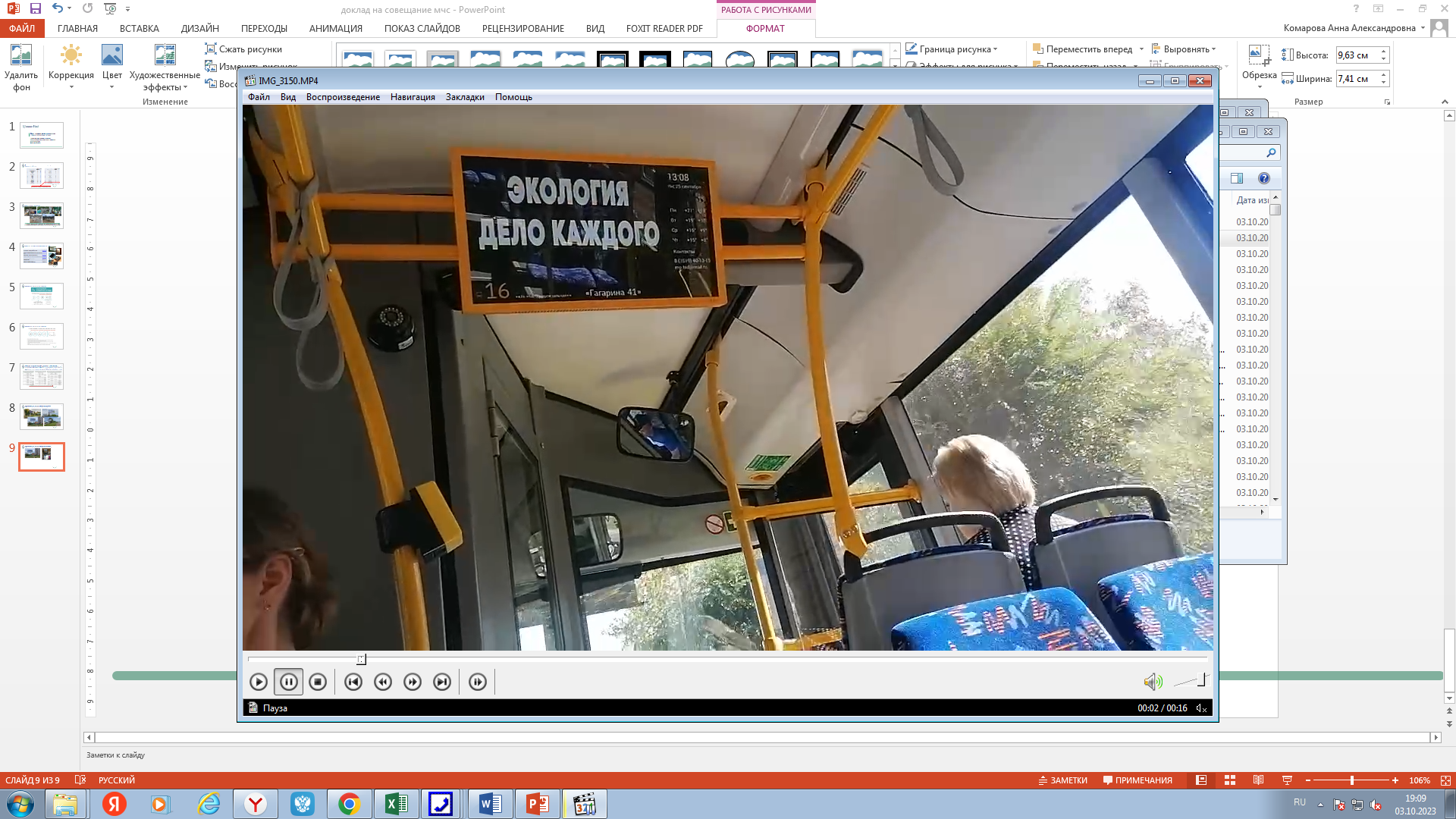 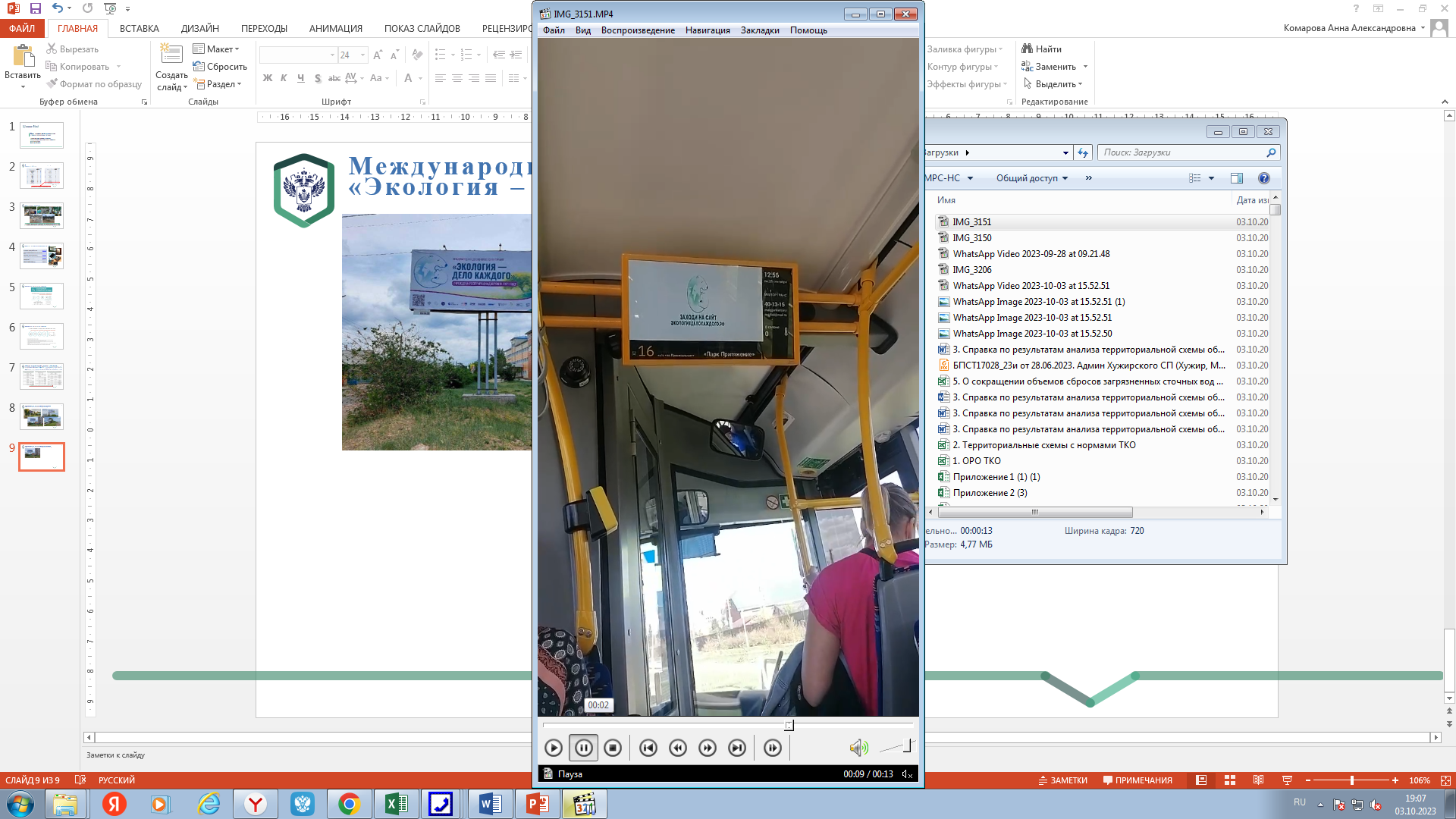